انتخاب روش درماني مناسب پركاري تيروئيد


دكتر فريدون عزيزي



پژوهشکده علوم غدد درون ريز و متابوليسم
دانشگاه علوم پزشكي شهيد بهشتي
2
Introduction
The most obvious objective in the treatment of hyperthyroidism is to render the patient euthyroid off drug therapy. The major drawback of treatment with thionamide drugs for hyperthyroidism is the frequent reappearance of thyrotoxicosis, up to 20-70% when therapy is discontinued. Therefore, radioiodine is increasingly considered the treatment of choice because of its safety and ease of administration.
3
INTRODUCTION
Reasons for increased reliance in radioiodine treatment:

↑ Atrial fibrillation due to hyperthyroidism
↑ Cardiovascular and cerebrovascular morbidity
High relapse after discontinuation of antithyroids
Ease, effectiveness and low cost
4
[Speaker Notes: Original text

Slide # 20 Find a title + summarize +++
Accepting diabetes and its associated complications as a progressive, potentially devastating, disease needing life-long treatment and accounting for a significant proportion of health care budgets makes this condition a subject of major concern. Specific considerations for prevention and control of type 2 diabetes are needed at all levels of the healthcare system in order to improve healthcare delivery to patients. Education of healthcare teams in the management of diabetes and methods for increasing knowledge in the community are major aspects that need reinforcement. 
The network for control and management of type 2 diabetes in the Islamic Republic of Iran is a systematic approach for delivery of healthcare to patients. Evaluation and monitoring of this network has been initiated, and will play an important role in the enhancement of this urgently needed network.]
Long Term Consequences of RAI Therapy:

 Thyroid failures 50-70% to 90-100%
 ↑ Morbidity from vascular causes
 (? Due to hyperthyroidism itself)
 ↑ Cancer incidence and mortality
 Dependency on thyroxine therapy
5
Problems with hypothyroidsm after RAI therpy
Occurs in 50-70% of patients after low dose and in 90-100% following high dose radioiodine treatment.
Many years after the patient has attained euthyroidism by radioiodine (long-term follow up of thyroid function). 
The risk of over replacement of levothyroxine on the heart and bones.
Dubious potency, uniformity and reproducibility of thyroxine preparations. 
Lack of compliance.
Patients under levothyroxine replacement therapy may be at risk for consequences of under- and over- treatment
32% of patients on levothyroxine replacement therapy had abnormal TSH concentrations, while 92% of them had seen a health care provider the previous year. 
In the Colorado Thyroid Disease Prevalence Study of patients who reported taking thyroid medication, nearly 40% had an abnormal serum TSH level 
In Tehran Thyroid Study 21.1% of radioiodine-induced hypothyroid patients on levothyroxine therapy, had elevated TSH during the 10 years of follow up.
Number of patients with worsening of preexisting TAO [10 of 22 patients (45%) in group I; and nine of 19 patients (47%) in group M] and de novo development of TAO [53 of 141 patients (38%) in group I; and 23 of 131 patients (18%) in group M] at any time during follow-up
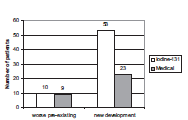 Trasik F, et al, 2009; 94: 3700
The Kaplan-Meier curves for worsening or development (W/D) of ophthalmopathy  between treatment with iodine-131 (163 patients) and medical therapy for Graves’ hyperthyroidism (150 patients) (A); smokers (121 patients) vs. nonsmokers (190  patients) (B); nonsmokers who received medical therapy (86 patients) vs. iodine-131 treatment (104 patients) (C); and smokers who received iodine-131 (59 patients) vs. medical therapy (62 patients) (D). The markers on the x-axes represent ophthalmology assessments according to the protocol.
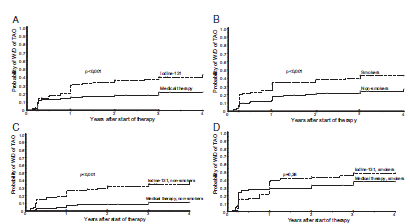 Trasik F, et al, 2009; 94: 3700
Outcome of very long-term treatment with antithyroid drugs in Graves’ hyperthyroidism associated with Graves’ orbitopathyLaura Elbers, Maarten Mourits and Wilmar WiersingaThyroid 2011, in press
After a median 3.5 year ATD therapy, relapse rate was 37%

Long term ATD therapy of patients until Graves’ orbitopathy has become inactive is accompanied by no worsening of GO
TSH receptor autoimmunity in Graves’ disease after therapy
70
60
50
40
TRAb %
30
Radioiodine
Surgery
20
10
Medication
0
0	      1	            2	    	      3	            4		    5
Years
Laurberg et al EJE 2008
Factors favoring relapse of thyrotoxicosis after treatment of Graves’ disease with thionamides
More consistent factors:
Severe degree of thyrotoxicosis
Large goiter
Lack of decrease of goiter size during therapy
High T3 to T4 ratio in serum 
Higher baseline levels of anti-TSH receptor antibodies
Lack of normalization of serum TSH
Inconsistent factors:
Sex, age, cigarette smoking, duration of symptoms before diagnosis, presence of ophthalmopathy, psychiatric disorders, (depression, hypochondriasis, paranoia, mental fatigue) and problems of daily life

Azizi F. Exper Opin Drug Saf 2006; 5: 107-116
Comparison of remission rate at 6, 12, and 24 months after ATD discontinuation between the H-TSH and N-TSH groups
Choo YK, et al. Thyroid 2010; 20: 949
Advantages and Disadvantages of Available Treatment Modalities for Graves’ Disease Thyrotoxicosis
“In patients with recurrent hyperthyroidism after disontinution of antithyroid drugs, long term (mean 10 years) continuous treatment with methimazole (MMI) was safe, and had comparable expense and complications with radioiodine treatment”
Azizi F, et al. Europ J Endocrinol 2005; 152: 695
15
PATIENTS AND METHODS
Clinical trial
Between march 1989 and July 2009
Mean follow up 14 ±3 (range 5-20) years
Patients with diffuse toxic goiter
Tehran; area of iodine sufficiency
59 patients on MMI and 73 on levothyroxine for treatment of radioiodine induced hypothyroidism
Followed every 3-6 months with TFT’s for mean of 14 years
16
[Speaker Notes: Original text

Slide # 20 Find a title + summarize +++
Accepting diabetes and its associated complications as a progressive, potentially devastating, disease needing life-long treatment and accounting for a significant proportion of health care budgets makes this condition a subject of major concern. Specific considerations for prevention and control of type 2 diabetes are needed at all levels of the healthcare system in order to improve healthcare delivery to patients. Education of healthcare teams in the management of diabetes and methods for increasing knowledge in the community are major aspects that need reinforcement. 
The network for control and management of type 2 diabetes in the Islamic Republic of Iran is a systematic approach for delivery of healthcare to patients. Evaluation and monitoring of this network has been initiated, and will play an important role in the enhancement of this urgently needed network.]
The relative risk and confidence interval (CI) of variables in the continuous MMI treated (group 1), as compared with the radioiodine induced hypothyroid patients (group 2)
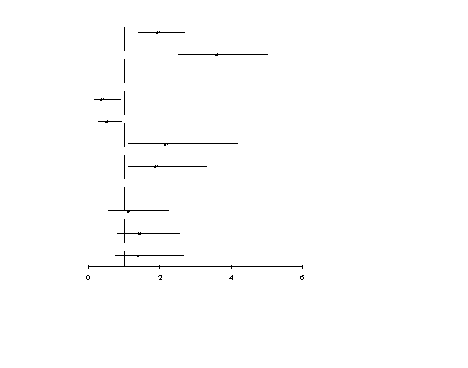 0                         2                         4                        6
Azizi F. Europ J Endocrinol 2005; 152: 695
In favor of
Group 1
In favor of
Group 2
Patients with recurrent hyperthyroidism
(104)
Randomization
Radiiodine therapy
(51)
MMI treatment
(34)
Excluded
(29)
LFU (10)
LFU (6 )
Hyper (1)
Hypothyroid
(25)
Hypo (1)
Euthyroid
(16)
Euthyroid(26)
Thyroxine  treated
Euthyroid
(25)
Non 
Randomized
MMI R%
Euthyroid (33)
RAI  R%
Hypothroid on 
T4 R%
(48)
MMI
(59)
RAI
(73)
18
Health Status and Neuro-psychology Tests
19
Age, BMI and physical activity in methimazole and radioiodine treated patients at final visit
20
Serum lipids and lipoproteines concentrations in methimazole and radioiodine treated patients
†
*
†
*
21
* p<0.001,      † p<0.02
Findings of echocardiography in methimazole and radioiodine treated patients
P<0.001
P<0.02
22
Occurrence of abnormal serum TSH in methimazole and radioiodine treated
patients during  mean 15 years follow up
P<0.001
23
P<0.04
Summary statistics and p values for neuro-psychologic tests
24
The relative risk and confidence interval of the rate of occurrence of bone mineral density <-1 SD Zscore and é velocity <12 and 16.8 cm and early diastolic (E)/ é ratio <6.7 in continuous MMI- treated, compared to radioiodine-treated patients
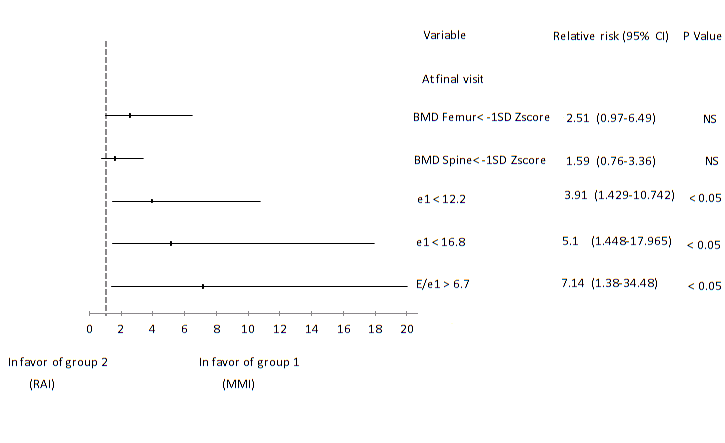 Relative risk 
(95% CI)
P Value
Variable
At final visit
CONCLUSIONS (1)
Long-term continuous MMI tratement:
Effective 
Safe, rare side effects
High treatment compliance
Comparable expense with RAI therapy
26
[Speaker Notes: Original text

Slide # 20 Find a title + summarize +++
Accepting diabetes and its associated complications as a progressive, potentially devastating, disease needing life-long treatment and accounting for a significant proportion of health care budgets makes this condition a subject of major concern. Specific considerations for prevention and control of type 2 diabetes are needed at all levels of the healthcare system in order to improve healthcare delivery to patients. Education of healthcare teams in the management of diabetes and methods for increasing knowledge in the community are major aspects that need reinforcement. 
The network for control and management of type 2 diabetes in the Islamic Republic of Iran is a systematic approach for delivery of healthcare to patients. Evaluation and monitoring of this network has been initiated, and will play an important role in the enhancement of this urgently needed network.]
CONCLUSIONS (2)
Long-term continuous MMI tratement compared to thyroxine-treated RAI-induced hypothyroidism:

More physical activity                       • More goiter
Better lipid profile                             • Higher TPOAb titers
Better memory, mood and IQ
Less psychotic
Less subclinical hypo-and hyperthyroidism
27
[Speaker Notes: Original text

Slide # 20 Find a title + summarize +++
Accepting diabetes and its associated complications as a progressive, potentially devastating, disease needing life-long treatment and accounting for a significant proportion of health care budgets makes this condition a subject of major concern. Specific considerations for prevention and control of type 2 diabetes are needed at all levels of the healthcare system in order to improve healthcare delivery to patients. Education of healthcare teams in the management of diabetes and methods for increasing knowledge in the community are major aspects that need reinforcement. 
The network for control and management of type 2 diabetes in the Islamic Republic of Iran is a systematic approach for delivery of healthcare to patients. Evaluation and monitoring of this network has been initiated, and will play an important role in the enhancement of this urgently needed network.]
CONCLUSIONS (3)
Continuous methimazole treatment should be considered as an optional approach to long – term treatment of patients with diffuse toxic goiter, in particular those with recurrent hyperthyroidism.
28
Algorithm for the Use of Antithyroid Drugs
 among Patients with thyrotoxicosis
Small or moderately enlarged thyroid; children or pregnant or lactating women; patients with severe eye disease
Very large diffuse goiter, multinodular goiter, toxic adenoma
Radioiodine therapy
? surgery
Antithyroid drug therapy
Discontinue drug therapy after 18 mo
Normalization of thyroid function
With antithyroid drugs before therapy in elderly patients and those with heart disease
Monitor thyroid function
Relapse
Remission
Monitor thyroid function every 12 mo indefinitely
Definitive radioiodine therapy
Second course of antithyroid drug therapy in children and adolescents
Continuous MMI therapy
Thyrotoxicosis in pregnancy
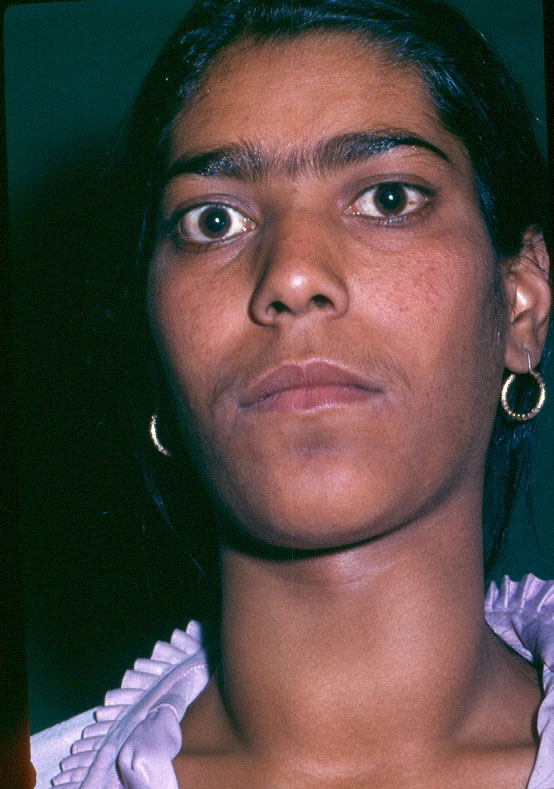 Occurs in 0.2% of women
 Mostly caused by Graves’ disease
Management of Hyperthyroidism in Pregnancy
Antithyroid drugs should be initiated in women with Graves’ hyperthyroidism or a toxic nodule in pregnancy. PTU is preferred in the first trimester. Following the first trimester, patients should be changed to methimazole. 

A block-replace regimen with both LT4 and ATD should not be used in pregnancy.
Azizi F. Expert Opin Daug saf 2006; 5: 107
Mandel SJ et al. J Clin Endocrinol Metab 2001; 86: 2354
Bahn RS et al. Thyroid 2009; 19:673
WHICH TESTS SHOULD BE PERFORMED DURING TREATMENT WITH ATD AND WHAT LEVELS SHOULD BE ACHIEVED?
An estimate of free T4  (FT4I )and TSH should be monitored approximately every 4 weeks. The primary goal is a serum free T4 at or just above the upper limit of the normal range.
Momotani N et al. N Engl J med 1986; 315: 24
Should anithyroid drug therapy be discontinued in the last part of pregnancy? 

Can postpartum recurrence of Graves’ disease be prevented by the continuation of antithyroidis during pregnancy?
Postpartum recurrence and exacerbation of Graves’ hyperthyroidism
Nekagawa et al. Clin Endocrinol 57: 467,2002
What are the long-term effects of antithyroid treatment in pregnancy on growth, intellectual development and thyroid function of the offspring?
Anthropometric data, serum thyroid hormones, and TSH, 
Urinary iodine, thyroid antibodies, and liver function tests 
 in children of thyrotoxic mothers and control group
Azizi et al. J Endocrinol Invest 2002;25:586
20
control
case
15
IQ (verbal)
10
5
0
Information
Vocabulary
Mathe matics
Similarities
Comprehension
Sentences
Wechsler tests scores in children whose mothers were taking methimazol (MMI)
(   ), and in control (   ).
Azizi et al.J Endocrinol Invest 2002;25:586
WHAT IS THE VALUE OF TSHRAB MEASUREMENT IN THE EVALUATION OF A PREGNANT WOMAN WITH GRAVES’ HYPERTHYROIDISM?
If the patient has a past or present history of Graves’ disease, a maternal serum measure of TSHRAb should be obtained at 22-26 weeks gestation.
Lution O et al. J Clin Endocrinol Metab 2005; 90: 6093
Laurberg P et al. Europ J Endocrinol  2009;160: 1-8
Zwaveling- Soonawala N et al. Thyroid 2009; 19: 661-2.
UNDER WHAT CIRCUMSTANCES SHOULD ADDITIONAL FETAL ULTRASOUND MONITORING FOR GROWTH, HEART RATE, AND GOITER BE PERFORMED IN WOMEN WITH GRAVES’ HYPERTHYROIDISM IN PREGNANCY?
Fetal surveillance should be performed  in women who have uncontrolled hyperthyroidism  or who have highly elevated TSHRAb titers. Such monitoring may include ultrasound monitoring for heart rate, growth, and fetal goiter.
Papendieck P et al. J Ped Endocrinol Metabol 2009; 22: 547
Management of thyrotoxicosis in pregnancy
Confirm diagnosis
Start propylthiouracil or methimazole
Render patient euthyroid: continue with low-dose ATD up to and during labor and postpartum

Monitor thyroid function:
      Throughout gestation; adjust ATD if necessary to maintain
      T4 at upper level of normal
      Check TSAb at 26 weeks

Discuss treatment with patient
 effect on patient
 effect on fetus
 breast feeding

Inform obstetrician and pediatrician
Review postpartum-check for exacerbation
HOW SHOULD WOMEN WITH GRAVES’ DISEASE BE COUNSELED PRE-PREGNANCY?
Hyperthyroidism  should be well controlled before attempting pregnancy.
Patients on anti-thyroid drugs should be switched to PTU when pregnancy is being attempted or at time of conception (?). 
In patients with high titers of TRAb antibodies requiring definitive therapy for Graves’ disease in the setting of a planned pregnancy within the next two years, surgery is preferable to radioactive iodine (?).
TSH receptor autoimmunity in Graves’ disease after therapy
70
60
50
40
TRAb %
30
Radioiodine
Surgery
20
10
Medication
0
0	      1	            2	    	      3	            4		    5
Years
Laurberg et al EJE 2008
A proposed algorithm for the systemic approach to suspected pregnant women for hyperthyroidism
Serum FT4 (FT4I) , TSH
Normal
Normal FT4 (FT4I), ↓TSH
High FT4 (FT4I), suppressed TSH
Adjusted TT3
History of Graves’ ,
goiter, ophthalmopathy
Nausea, vomiting,
weight loss
Normal
Increased
Positive
TPOAb
TBII
Pelvic Ultrasonography
Repeat TFT’s after first trimester, if indicated
PTU in the first trimester; adjust to have FT4
at upper level of normal, switch to MMI after 12 weeks, check TSAb at 22-26 weeks
(+)
Hydatidiform mole
(-)
Gestational
thyrotoxicosis
Surgery
Supportive therapy
SUBCLINICAL THYROTOXICOSIS
Decreased Thyrotropin normal L- thyroxine and triiodothyronine and no complains;
Exogenously caused by L- thyroxine treatment
Endogenous prevalence up to 20% in multinodular goiter
Increased risk for atrial fibrillation, slightly increased bone turnover and decreased bone mineral density in postmenopausal women
Antithyroid drug treatment is indicated in endogenous subclinical thyrotoxicosis associated with atrial fibrillation 
A trial of antithyroid drug thrapy in asymptomatic patients remains debatable.
44
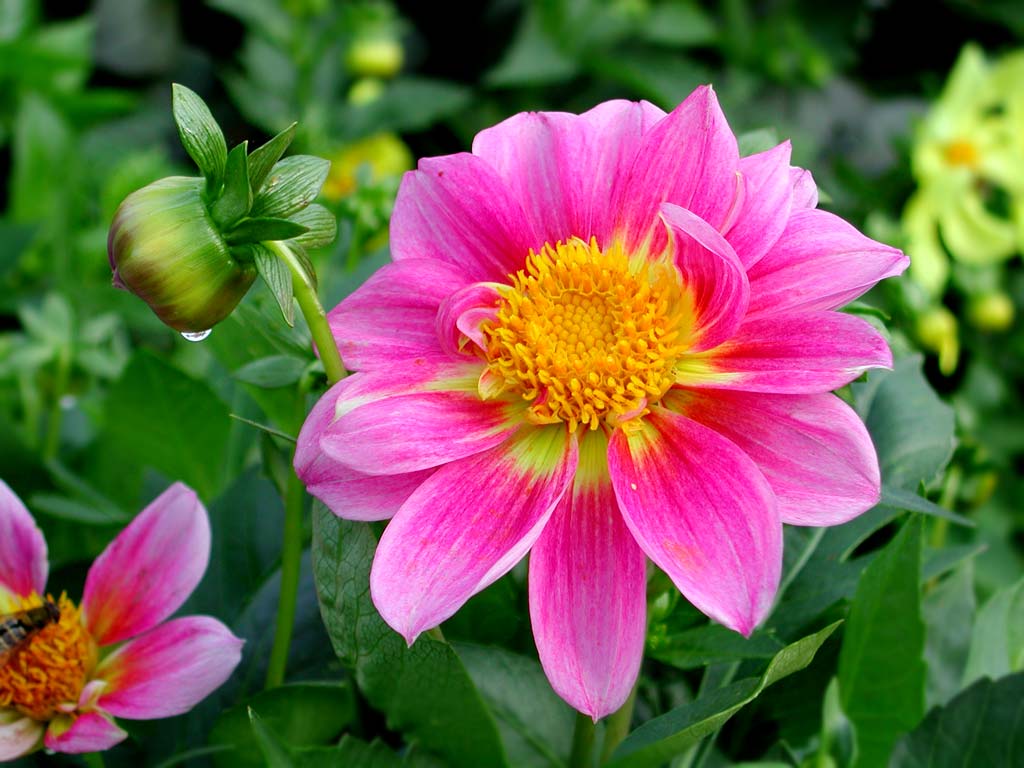 45